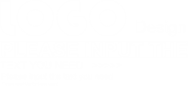 Add text here
Add text here
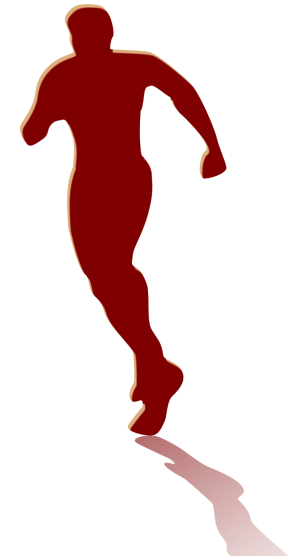 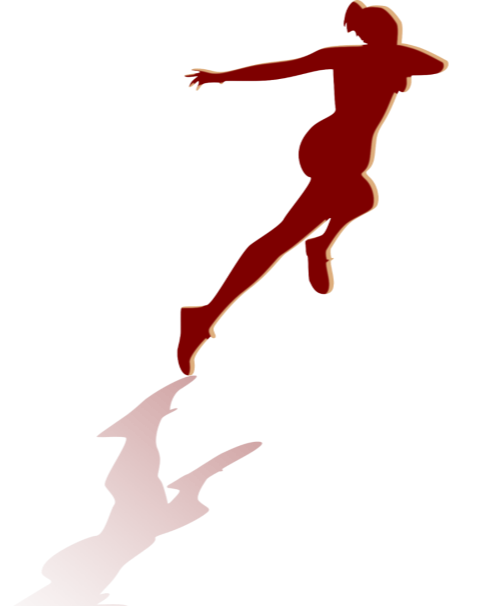 Free PPT templates
Insert the Subtitle of Your Presentation
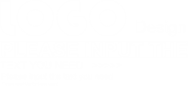 CONTENT
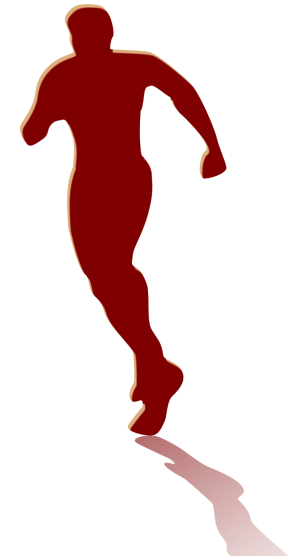 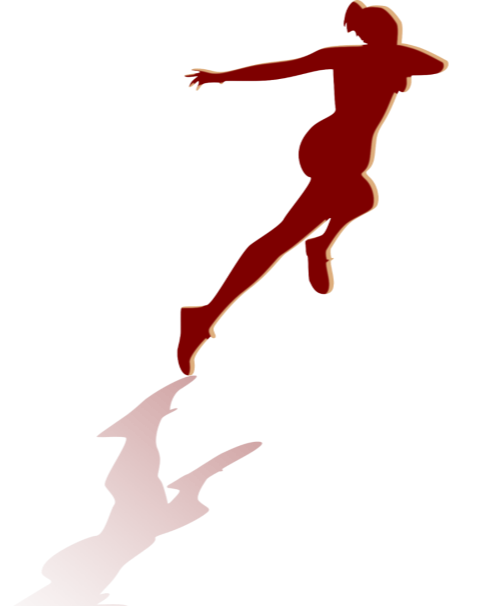 Add title text
Add title text
Add title text
Add title text
THE PART TWO
THE PART FOUR
THE PART ONE
THE PART THREE
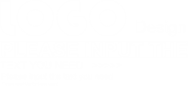 ONE
Add text here
Add text here
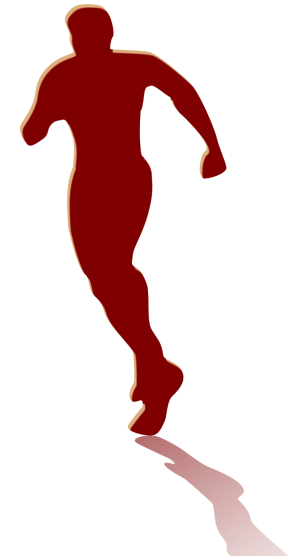 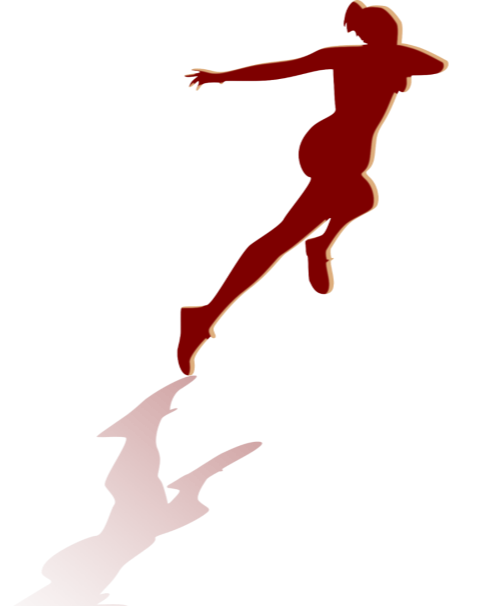 Add title text
The part 01
Click here to add content, content to match the title, you can copy and paste directly, to select useful keyword entry.
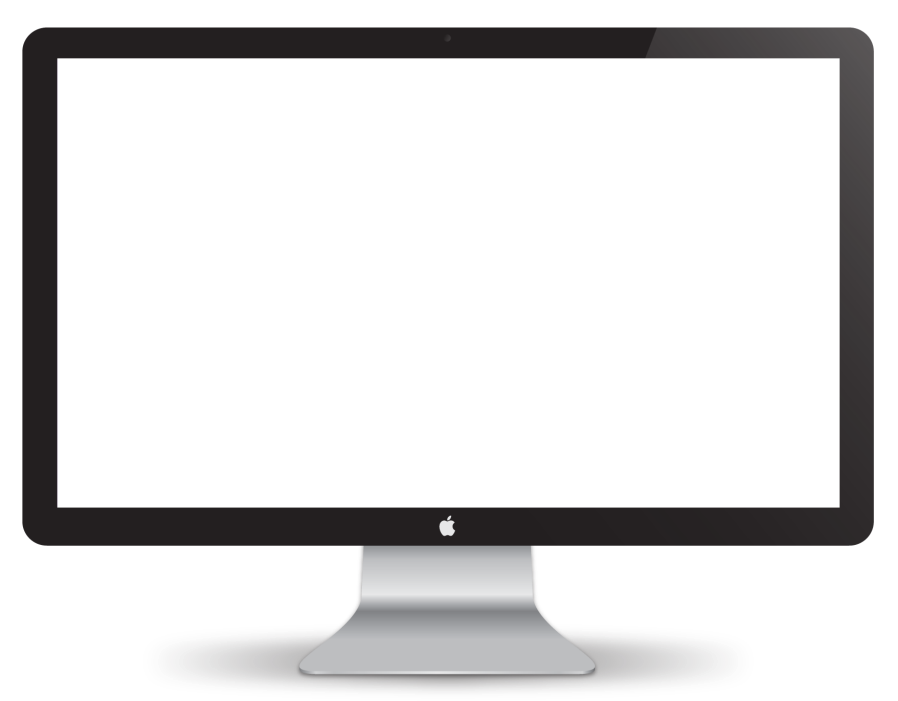 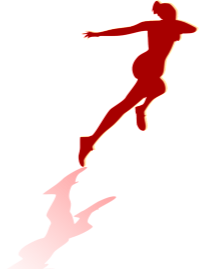 Add title text
Add title text
Click here to add content, content to match the title, you can copy and paste directly, to select useful keyword entry.
Add title text
Click here to add content, content to match the title, you can copy and paste directly, to select useful keyword entry.
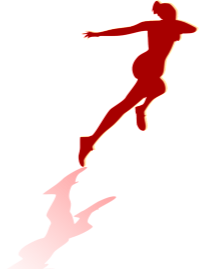 Add title text
Add title text
Add title text
Click here to add content that matches the title.
Click here to add content that matches the title.
01
02
03
04
DATA OPTION
DATA OPTION
DATA OPTION
DATA OPTION
Add title text
Click here to add content that matches the title.
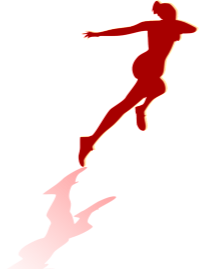 Add title text
60%
60%
Add title text
Add title text
70%
Add title text
60%
85%
Add title text
Add title text
A
Click here to add content that matches the title.
60%
Add title text
B
Click here to add content that matches the title.
C
Click here to add content that matches the title.
PPT下载 http://www.1ppt.com/xiazai/
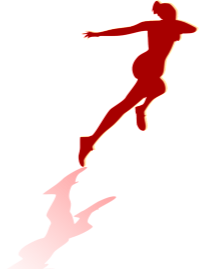 Add title text
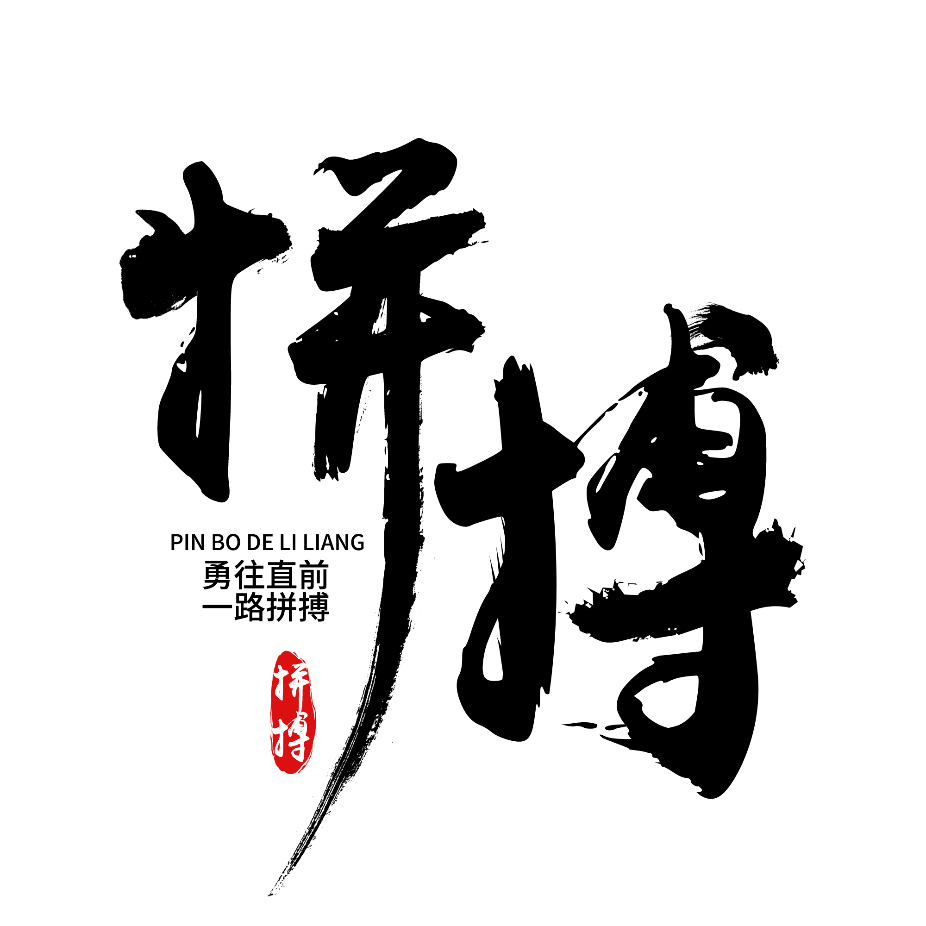 01
Click here to add content that matches the title.Click here to add content that matches the title.Click here to add content that matches the title.Click here to add content that matches the title.
02
Click here to add content that matches the title.Click here to add content that matches the title.Click here to add content that matches the title.Click here to add content that matches the title.
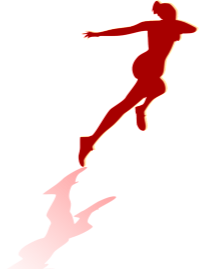 Add title text
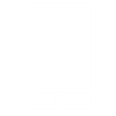 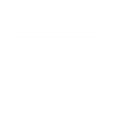 Add title text
Add title text
Click here to add content that matches the title.
Click here to add content that matches the title.
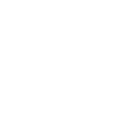 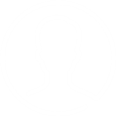 Add title text
Add title text
Click here to add content that matches the title.
Click here to add content that matches the title.
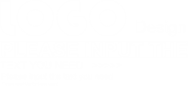 TWO
Add text here
Add text here
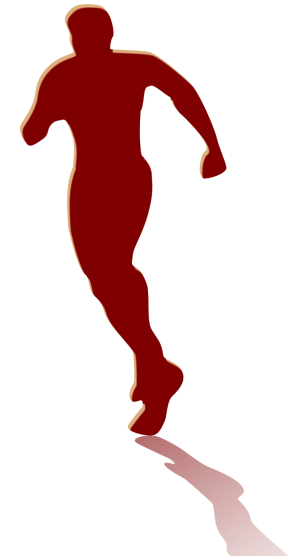 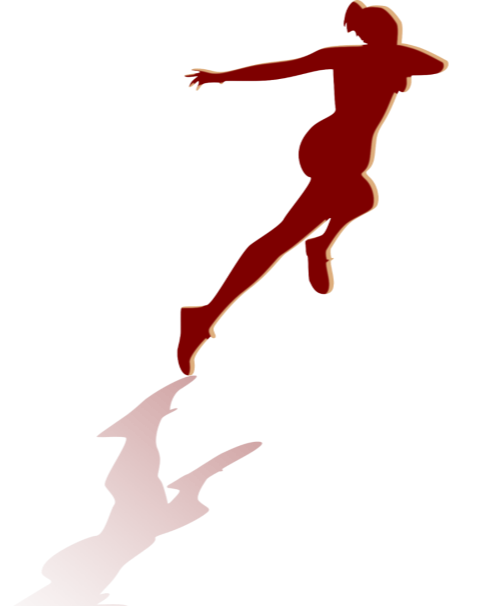 Add title text
The part 02
Click here to add content, content to match the title, you can copy and paste directly, to select useful keyword entry.
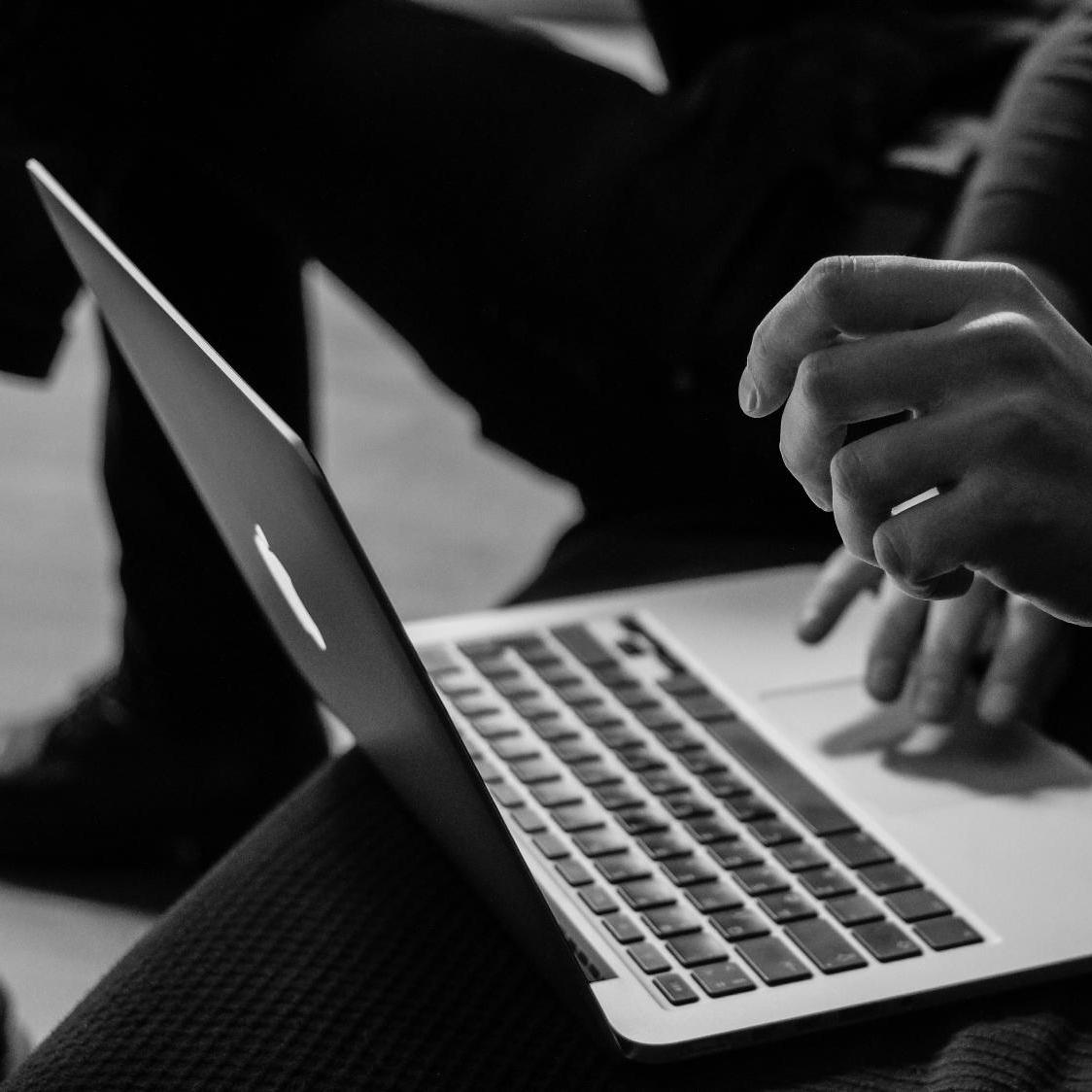 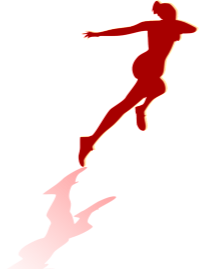 Add title text
2022Add title text
Add title text
Add title text
Add title text
Click here to add content, content to match the title, you can copy and paste directly, to select useful keyword entry.
Click here to add content, content to match the title, you can copy and paste directly, to select useful keyword entry.
Click here to add content, content to match the title, you can copy and paste directly, to select useful keyword entry.
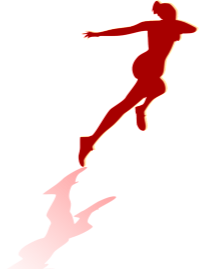 Add title text
Add title text
Add title text
Click here to add content, content to match the title, you can copy and paste directly, to select useful keyword entry.
Click here to add content, content to match the title, you can copy and paste directly, to select useful keyword entry.
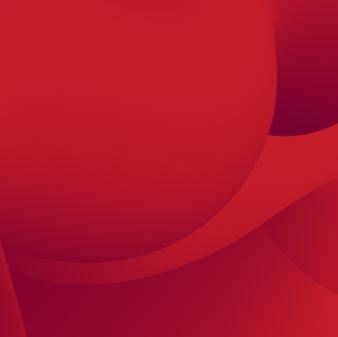 CIRCLE INFOGRAPHIC
Option 2
Option 1
Add title text
Add title text
Click here to add content, content to match the title, you can copy and paste directly, to select useful keyword entry.
Click here to add content, content to match the title, you can copy and paste directly, to select useful keyword entry.。
Option 4
Option 3
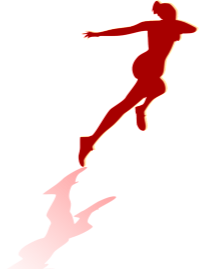 Add title text
Add title text
Add title text
Click here to add content, content to match the title, you can copy and paste directly, to select useful keyword entry.Click here to add content, content to match the title, you can copy and paste directly, to select useful keyword entry.Click here to add content, content to match the title, you can copy and paste directly, to select useful keyword entry.
Add title text
Add title text
Click here to add content that matches the title.
Click here to add content that matches the title.
70%
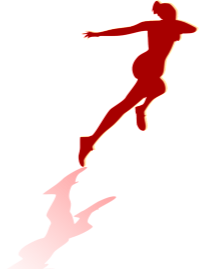 Add title text
Add title text
Add title textAdd title text
Add title text
Add title text
Click here to add content, content to match the title, you can copy and paste directly, to select useful keyword entry.
Click here to add content, content to match the title, you can copy and paste directly, to select useful keyword entry.
70%
67%
80%
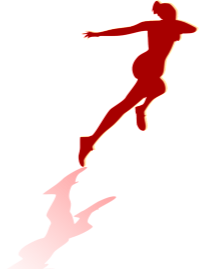 Add title text
75%
63%
Add title text
60%
THE ORIGINAL MATERIAL PACKAGE
90%
50%
85%
75%
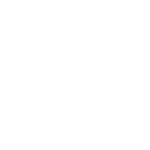 Add title text
Click here to add content that matches the title.
20%
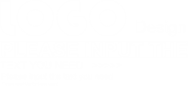 THREE
Add text here
Add text here
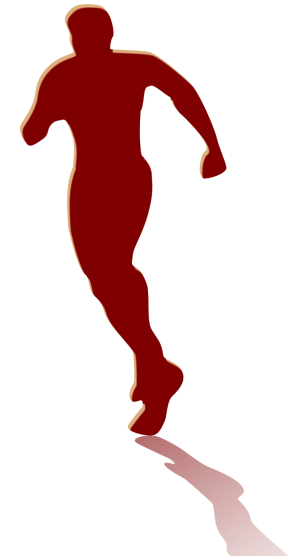 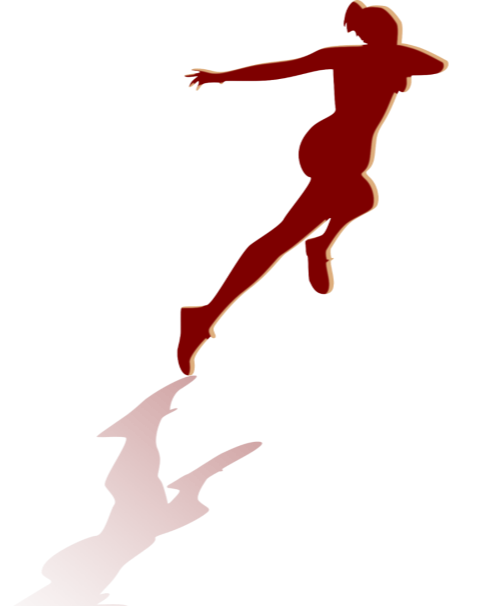 Add title text
The part 03
Click here to add content, content to match the title, you can copy and paste directly, to select useful keyword entry.
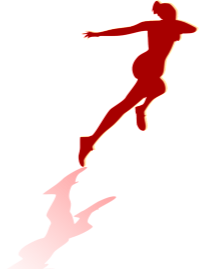 Add title text
Add title text
Add title text
Click here to add content that matches the title.Click here to add content that matches the title.
3400+
1200
Click here to add content that matches the title.
Click here to add content that matches the title.
2022
Click here to add content that matches the title.
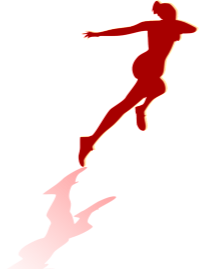 Add title text
01
02
Click here to add content that matches the title.
Click here to add content that matches the title.
03
04
Click here to add content that matches the title.
Click here to add content that matches the title.
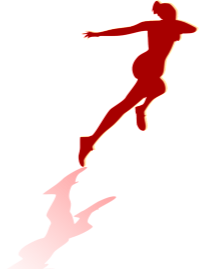 Add title text
Option 05 
Click here to add content that matches the title.
Option 04 
Click here to add content that matches the title.
Click here to add content that matches the title.。
Option 03 
Click here to add content that matches the title.
Option 02
Click here to add content that matches the title.
Option 01
Click here to add content that matches the title.
Click here to add content that matches the title.。
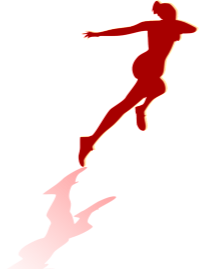 Add title text
Add title text
Add title text
Click here to add content that matches the title.
Click here to add content that matches the title.
W
S
T
O
Add title text
Add title text
Click here to add content that matches the title.
Click here to add content that matches the title.
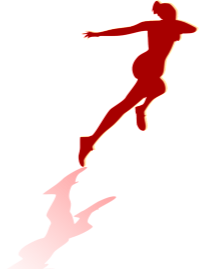 Add title text
Add title text
Add title text
Add title text
Add title text
Click here to add content that matches the title.。Click here to add content that matches the title.
Click here to add content that matches the title.。Click here to add content that matches the title.
Click here to add content that matches the title.。Click here to add content that matches the title.
Click here to add content that matches the title.。Click here to add content that matches the title.
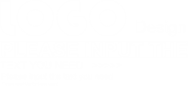 FOUR
Add text here
Add text here
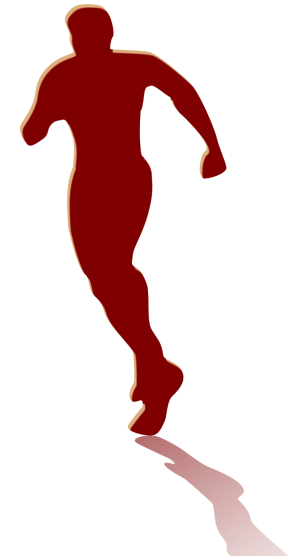 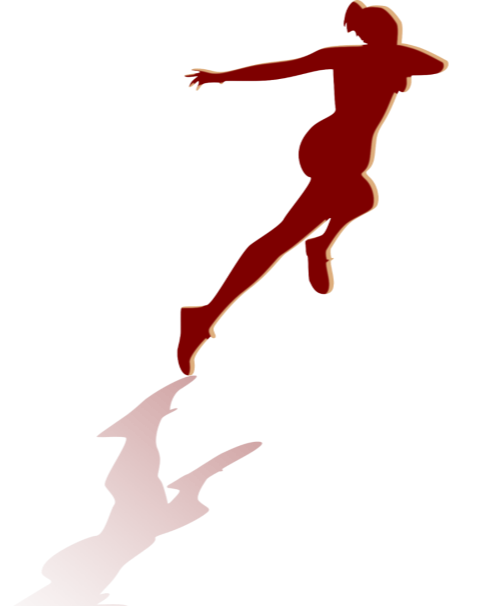 Add title text
The part 04
Click here to add content, content to match the title, you can copy and paste directly, to select useful keyword entry.
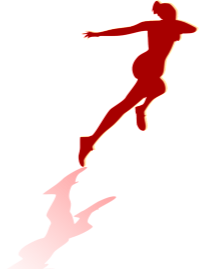 Add title text
Booking
Add title text
Click here to add content that matches the title.
Special Price
Special Price
Special Price
15$
25$
32$
Click here to add content, content to match the title, you can copy and paste directly, to select useful keyword entry.Click here to add content, content to match the title, you can copy and paste directly, to select useful keyword entry.Click here to add content, content to match the title, you can copy and paste directly, to select useful keyword entry.
Booking
Click here to add content that matches the title.
Booking
Click here to add content that matches the title.
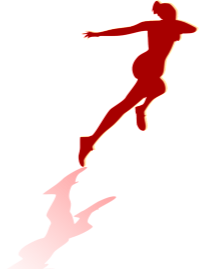 Add title text
Add title text
Click here to add content that matches the title.
1
Add title text
Click here to add content that matches the title.
4
Add title text
Click here to add content that matches the title.
3
Add title text
Click here to add content that matches the title.
2
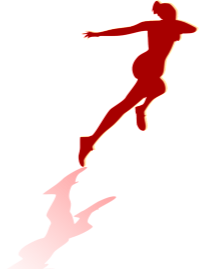 Add title text
Add title text
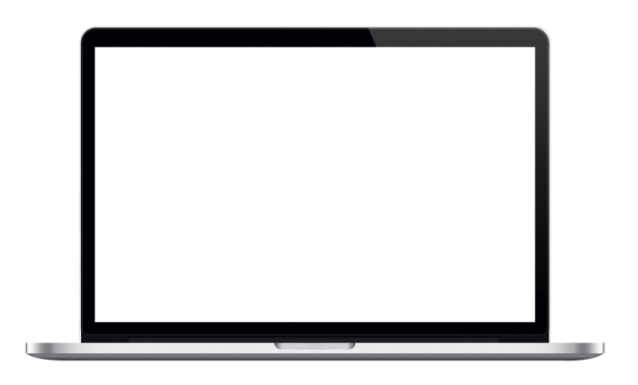 Add title text
Add title text
Add title text
Click here to add content, content to match the title, you can copy and paste directly, to select useful keyword entry.Click here to add content that matches the title.
Add title text
Add title text
Add title text
Add title text
Click here to add content that matches the title.
Click here to add content that matches the title.
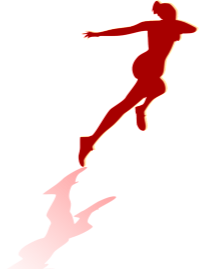 Add title text
4月份
Click here to add content that matches the title.，
2月份
Click here to add content that matches the title.，
1月份
Click here to add content that matches the title.，
5月份
Click here to add content that matches the title.，
3月份
Click here to add content that matches the title.，
Click here to add content that matches the title.Click here to add content that matches the title.Click here to add content that matches the title.Click here to add content that matches the title.
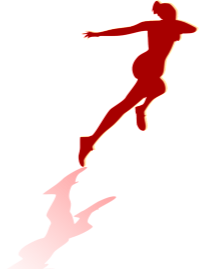 Add title text
Add title text
Click here to add content that matches the title.
Add title text
Click here to add content that matches the title.
Add title text
Add title text
Click here to add content that matches the title.
Add title text
Click here to add content that matches the title.
Add title text
Add title text
Click here to add content that matches the title.
Add title text
Add title text
Add title text
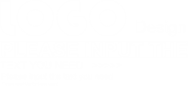 Add text here
Add text here
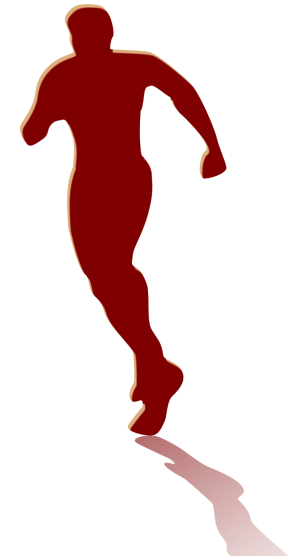 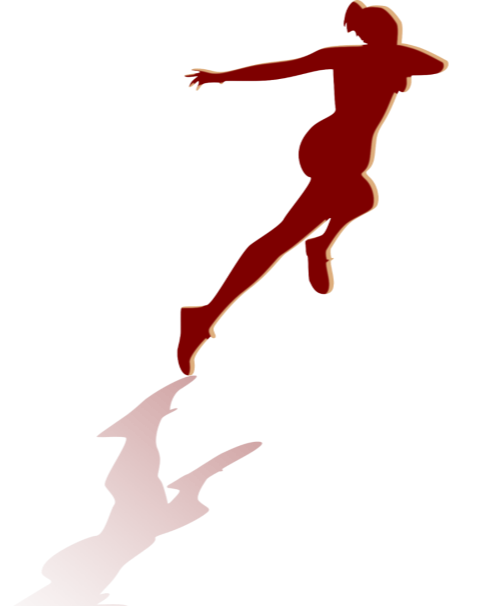 Thanks
Click here to add content, content to match the title, you can copy and paste directly, to select useful keyword entry.
Please follow us for more information:
https://www.jpppt.com/ 
www.freeppt7.com
Pics: www.Pixabay.com
If you liked the presentation and want to thank, you can follow me on social networks 

https://www.youtube.com/c/Slidesfree

https://www.instagram.com/slidesfree/ 

https://www.facebook.com/freeppt7/

https://www.facebook.com/groups/best.PowerPoint.templates

https://twitter.com/freeppt7_com
Fully Editable Icon Sets: A
Fully Editable Icon Sets: B
Fully Editable Icon Sets: C